Использование ИКТ в развитии детей второго раннего возраста
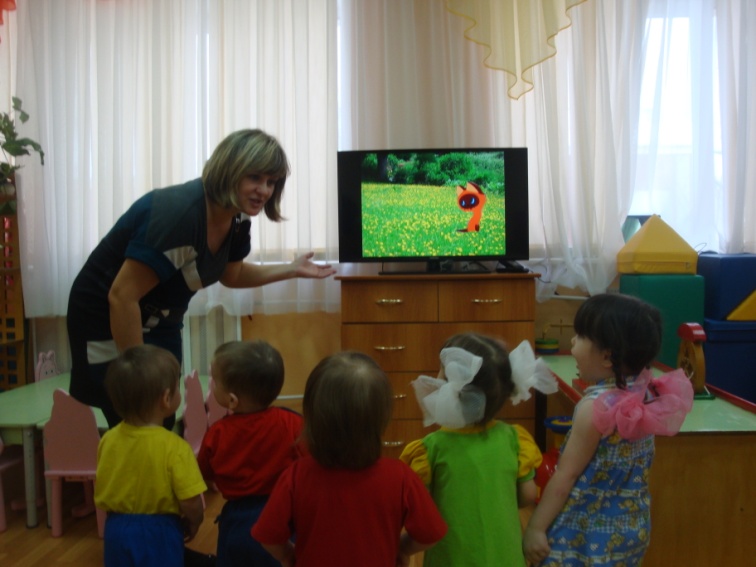 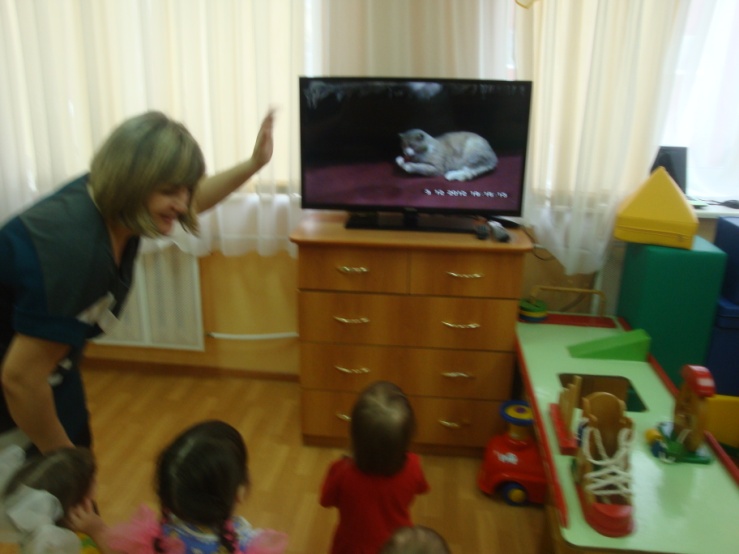 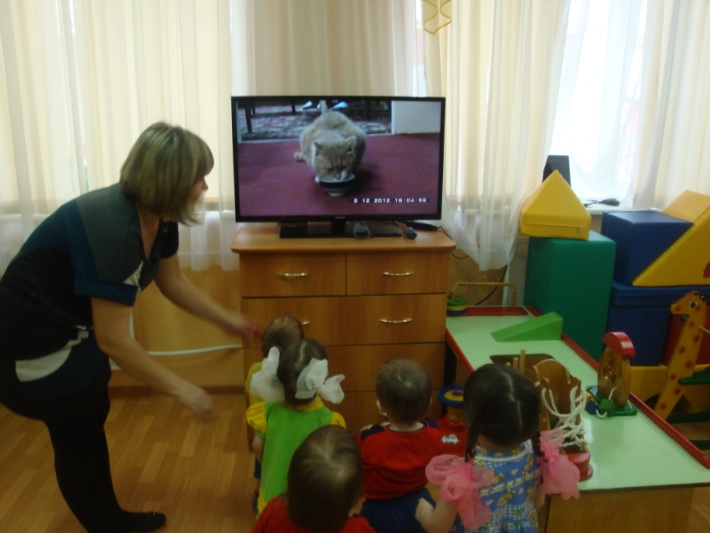 Что такое ИКТ?
Сочетание ИКТ связано с двумя видами технологий: информационными и коммуникационными.
«Информационная технология  – комплекс методов, способов и средств, обеспечивающих хранение, обработку, передачу и отображение информации и ориентированных на повышение эффективности и производительности труда». На современном этапе методы, способы и средства напрямую взаимосвязаны с компьютером (компьютерные технологии).
Коммуникационные технологии определяют методы, способы и средства взаимодействия человека с внешней средой (обратный процесс также важен). В этих коммуникациях компьютер занимает свое место. Он обеспечивает, комфортное, индивидуальное, многообразное, высокоинтеллектуальное взаимодействие объектов коммуникации. Соединяя информационные и коммуникационные технологии, проецируя их на образовательную практику необходимо отметить, что основной задачей, которая стоит перед их внедрением является адаптация человека к жизни в информационном обществе.
В свою очередь применение различных методов помогает активно воздействовать на формирование и развитие навыков аудирования, говорения, чтения, совершенствование устной речи, воспитание творческой, социально-активной личности. Использование компьютерных технологий помогает:  привлекать пассивных слушателей к активной деятельности;  делать занятия более наглядными и интенсивными;  формировать информационную культуру у детей;  активизировать познавательный интерес;  реализовывать личностно-ориентированный и дифференцированный подходы в обучении;  дисциплинировать самого воспитателя, формировать его интерес к работе;  снять такой отрицательный фактор, как «ответобоязнь»;  активизировать мыслительные процессы (анализ, синтез, сравнение и др.) Воспитатель, владеющий компьютерными технологиями, применяет их при введении новой темы или ее завершении, контроле, участии в проектах, тестировании, самотестировании, учебных играх, подготовке дидактических материалов, досугов. Именно поэтому ИКТ должна стать «проникающей» технологией. Иными словами применение компьютера не должно становится самоцелью, а быть эффективным инструментом развития навыков и умений.
Психологи отмечают, что у ребенка практически нет страха перед техникой, компьютер привлекателен для детей как любая новая игрушка. Современные дети подчас оказываются более лабильными и быстрее обучаемыми в области компьютерной техники, поэтому необходимость применения ИКТ в дошкольном образовании сегодня очевидна.
Формы использования компьютера в качестве обучающего средства различны. Это и работа со всеми детьми, подгруппами и индивидуально.
В своей работе по познавательно-коммуникативной деятельности 
с применением ИКТ используем следующие варианты:  
-Рассматривание картинок: предметных, с простым сюжетом где формируем предпосылки активной речи: звукоподражание, слова обозначения, облегченные слова, простая фраза.
Игры типа: «Кто это», «Что это», .
В рамках таких занятий открывается перспектива использования новых методов и приемов, активизирующих мыслительную деятельность и творческое воображение как визуально, так и с помощью слухового анализатора: большое количество иллюстраций содержат музыкальные фрагменты, увеличивающие эффективность усвоения детьми материала, который подается наглядно, динамично, зрелищно.
Системная работа по использованию интегрированного обучения и информационных компьютерных технологий позволяет ориентировать детей на саморазвитие, и приобретения новых знаний.
Для разнообразия и поддержания стабильного интереса, эффекта новизны дополняем занятия СD дисками из серии «Ясельки». Данные диски дополняем аудиодисками с записью текстов сказок, звуками предметного мира, мира природы. 
Согласно перспективному планированию по программе  воспитания и обучения в детском саду « От рождения до школы» с учетом требований ФГТ мы используем материал «Чудо — карапузики  от 1-2 лет». Детям очень нравится красочное изображение сюжетов любимой сказки на экране и они с большим желанием вливаются в работу на занятии.
Следует отдать должное мультимедийным презентациям, как одним из составляющих использования ИКТ.
Для большей эффективности строим презентации с учетом индивидуальных возрастных особенностей, в нее включаем анимационные картинки, элементы игры, сказки. Чередование демонстрации красочного материала и беседы с детьми помогают в большей мере добиться поставленных целей занятия. Презентации состоят из красочных анимированных слайдов, которые стали прекрасными помощниками при проведении занятий. Грамотно подобранный материал позволяет отследить уровень знаний детей и спланировать дальнейшую работу. Овладевая навыками создания презентаций педагог постепенно входит в мир современных технологий, значительно меняется понимание роли компьютерных технологий в процессе обучения и воспитания.
познание
Коррекционная работа
здоровье
Использование компьютерных технологий (ИКТ)
социализация
труд
Художественная литература
Здоровье
Сон                                 Утренняя гимнастика                      Прогулка





     
      Гигиенические                 
                                                
                                                             Подвижные игры                 Кормление
        процедуры
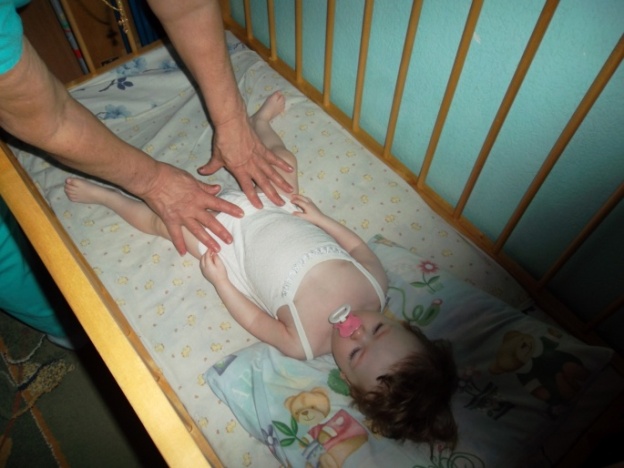 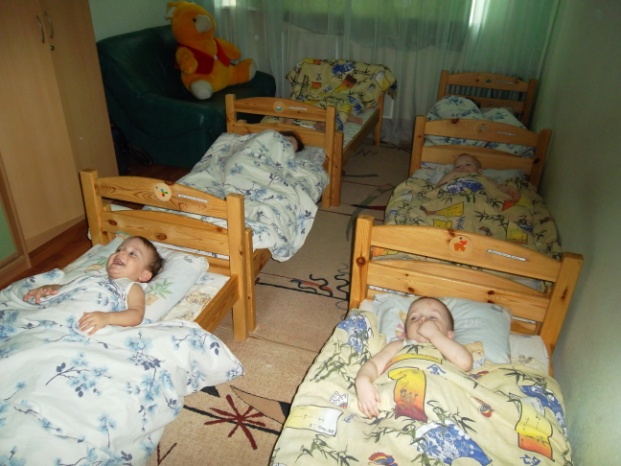 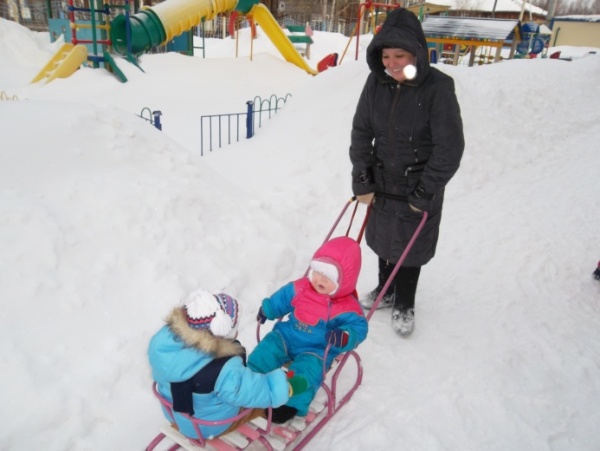 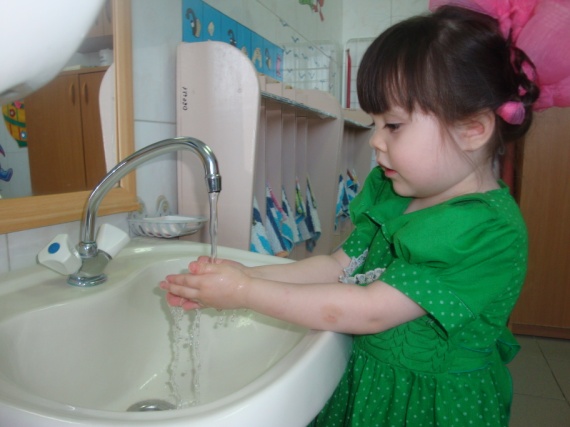 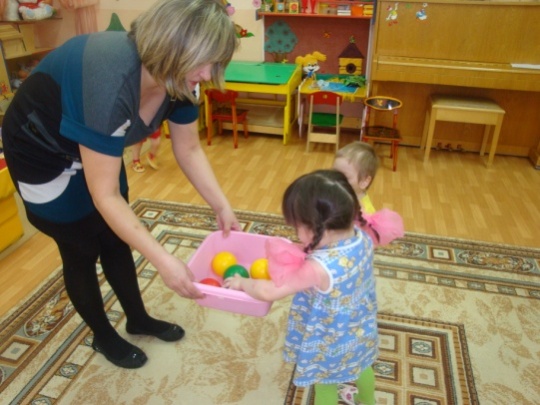 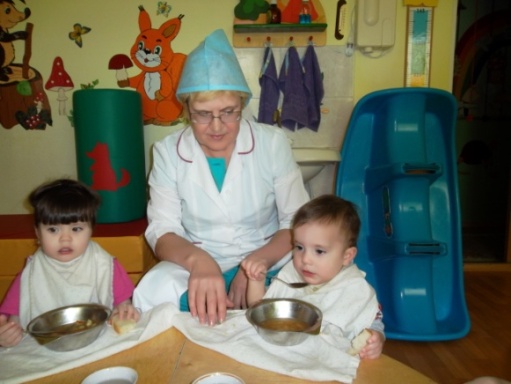 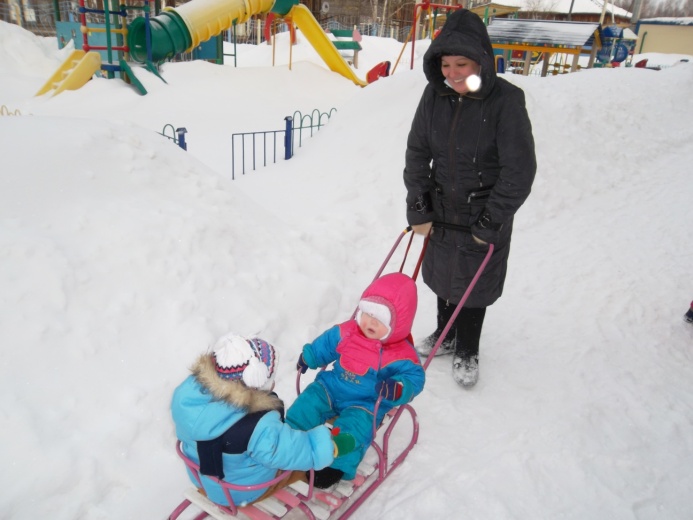 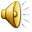 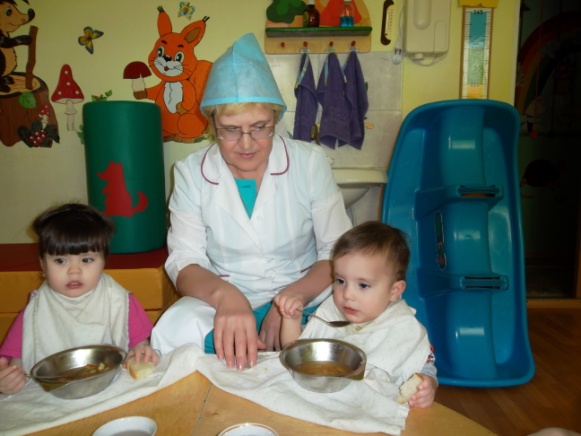 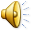 Алгоритм умывания
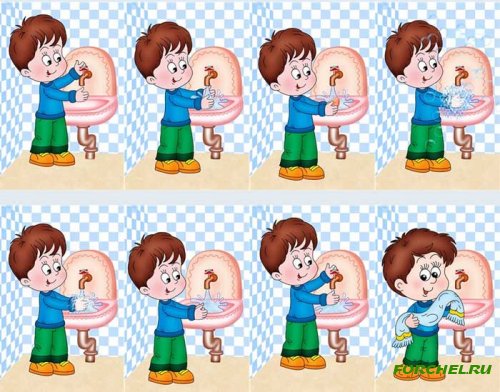 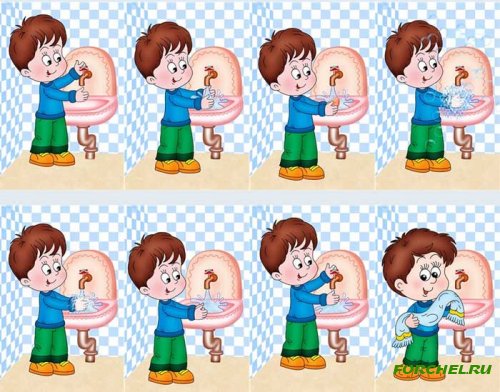 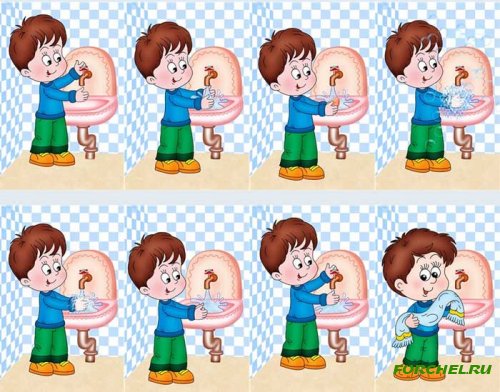 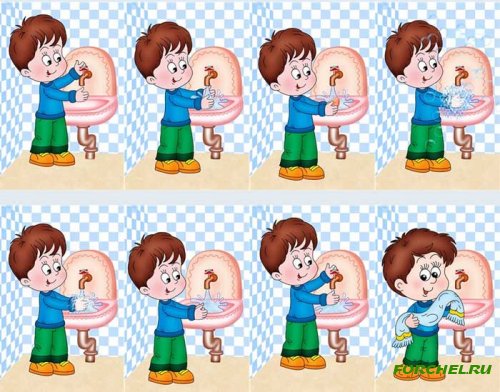 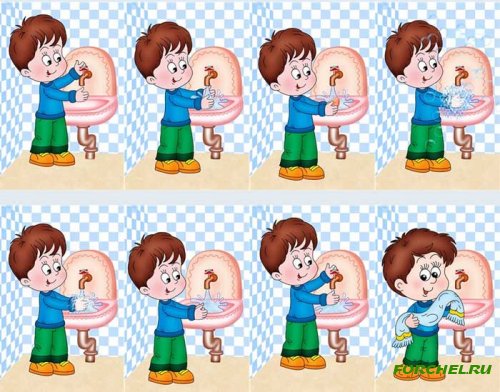 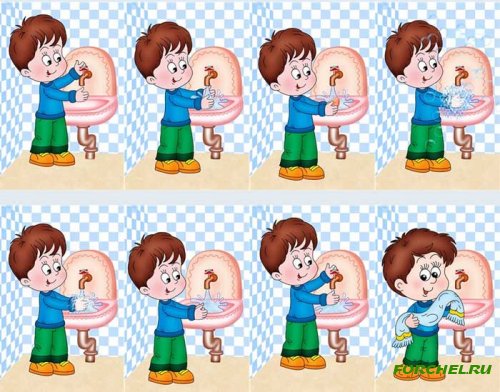 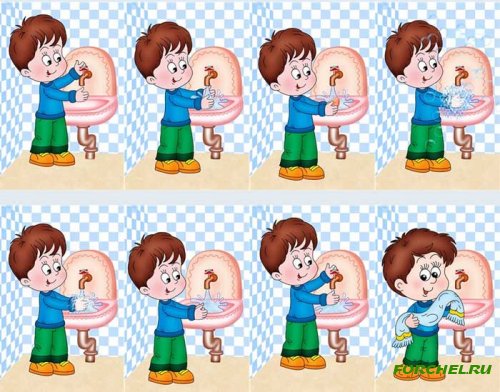 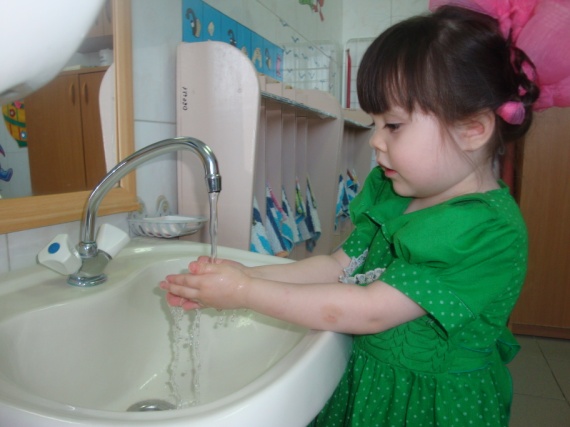 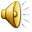 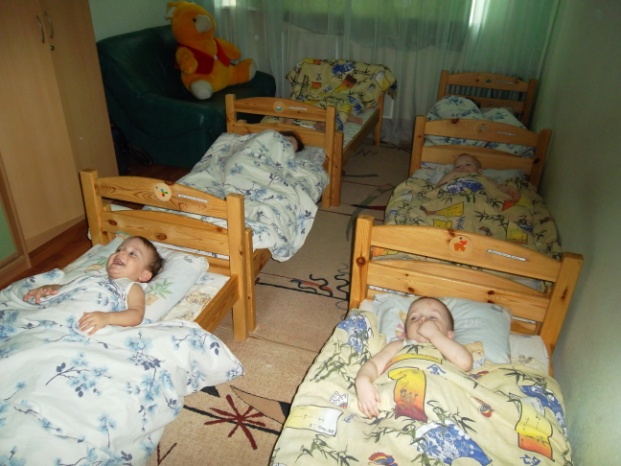 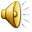 Утренняя гимнастика
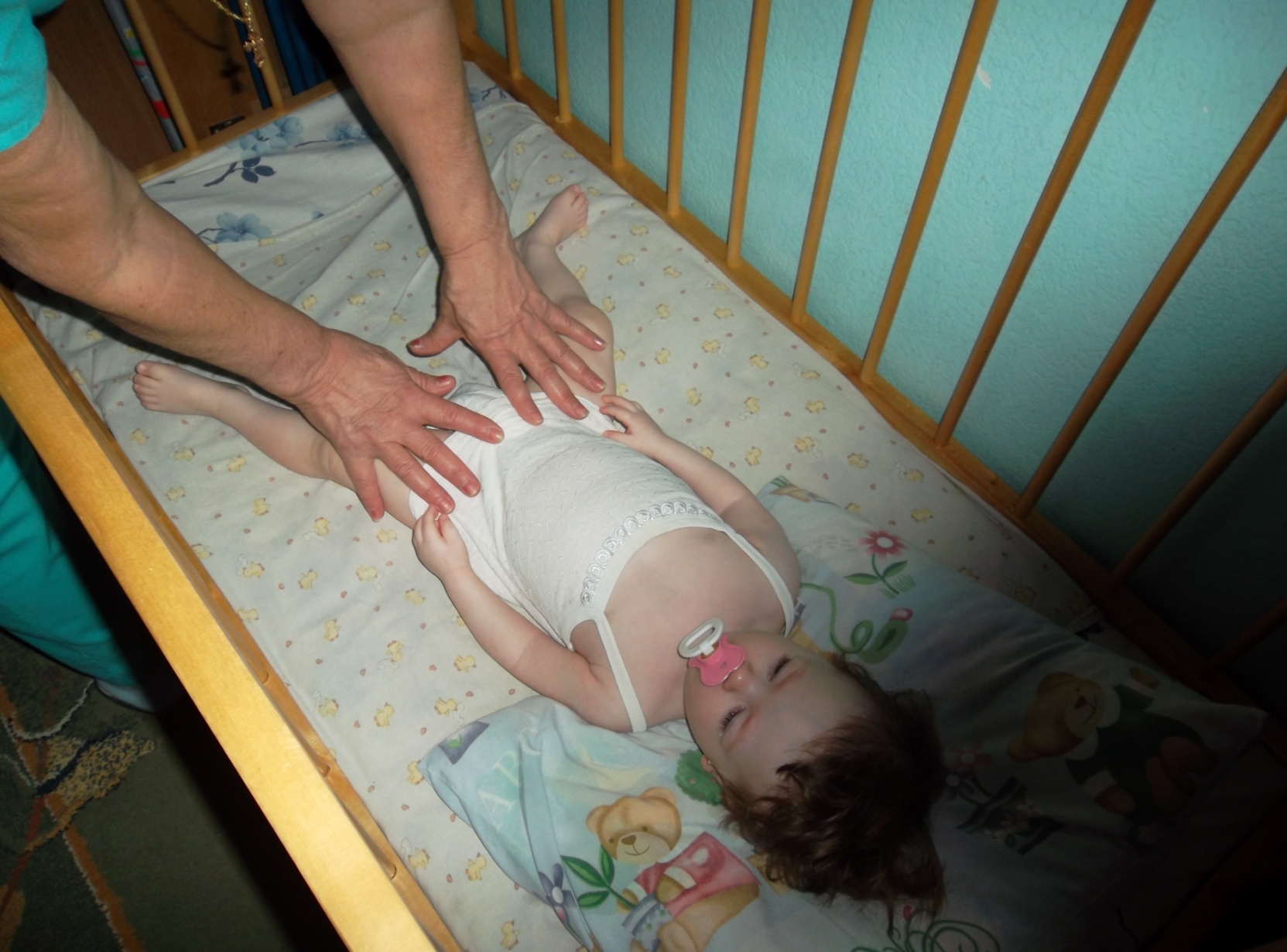 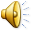 Использование ИКТ В подвижных играх, физминутках.
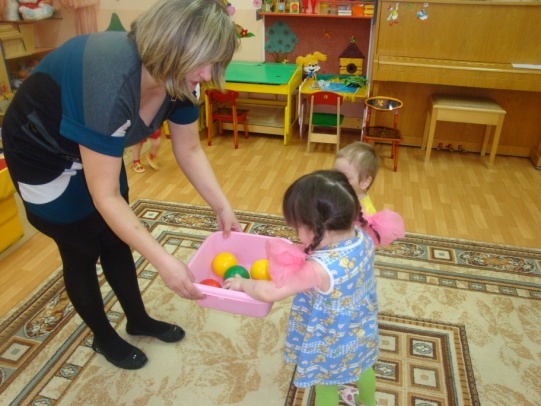 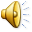 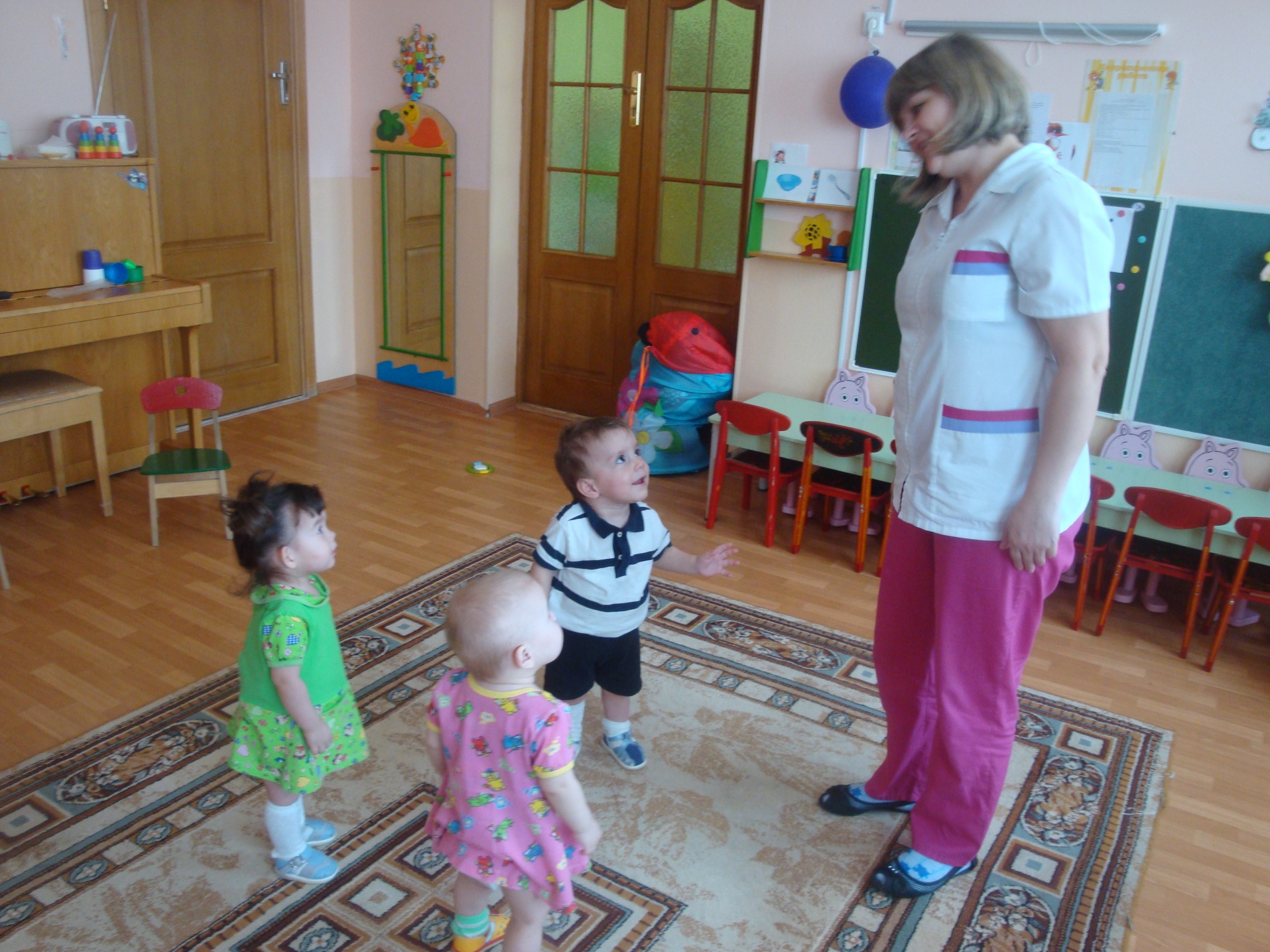 Социализация
Ориентировка в окружающей среде.





Общение со сверстниками и взрослыми
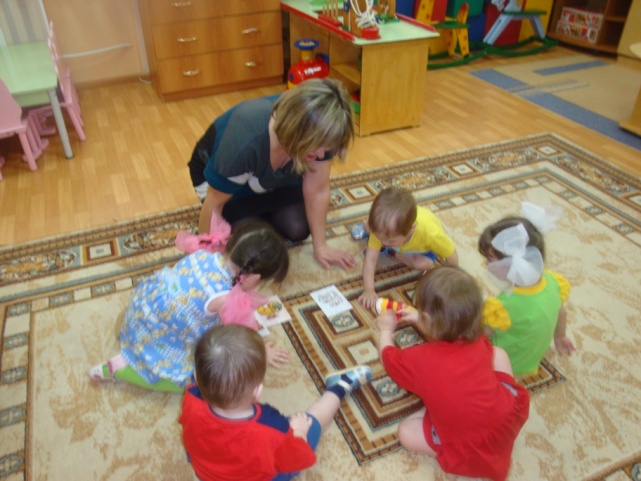 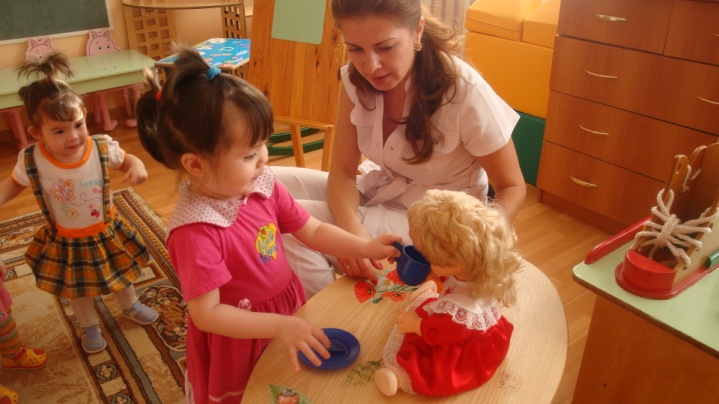 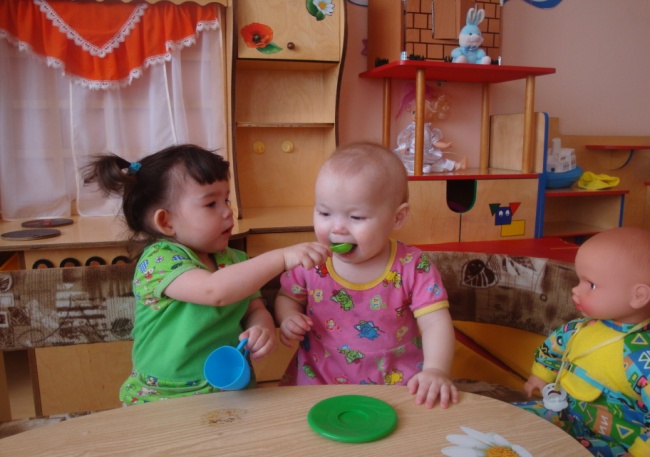 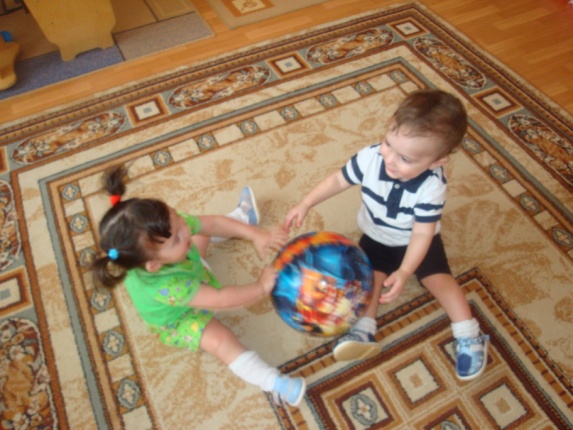 Коррекционная работа
Артикуляционная моторика
                               Развитие речевого дыхания
Фонематическое восприятие



                                                           

                                                                                   Развитие мелкой моторики
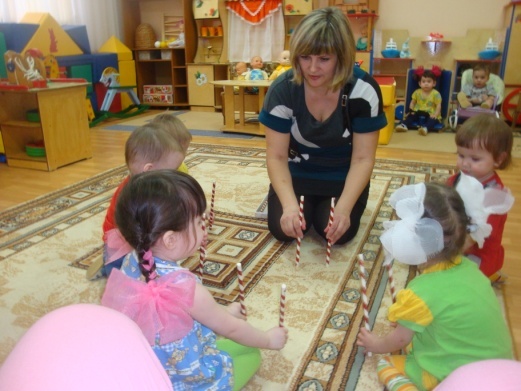 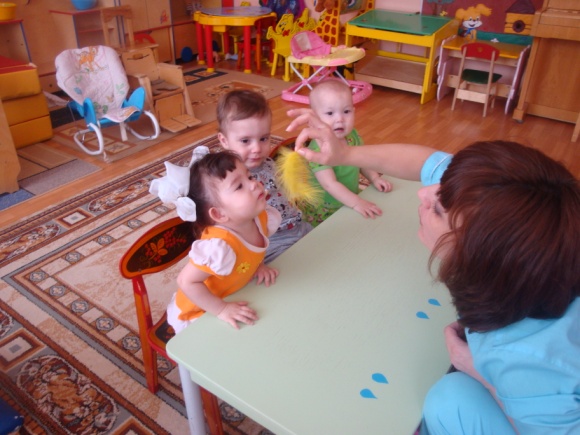 Познавательно-исследовательская деятельность
1.Формирование сенсорных эталонов
(цвет, форма, величина)
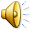 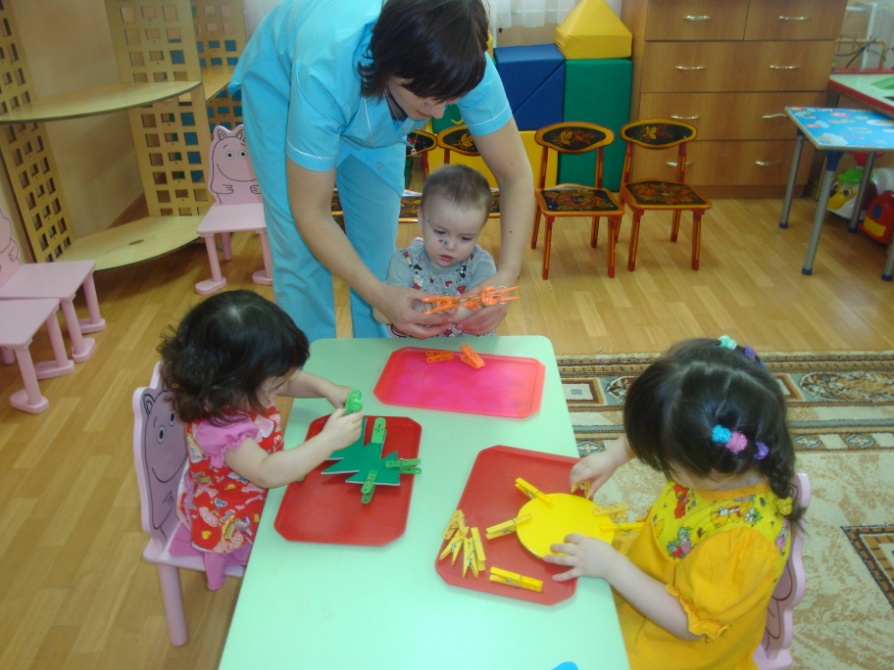 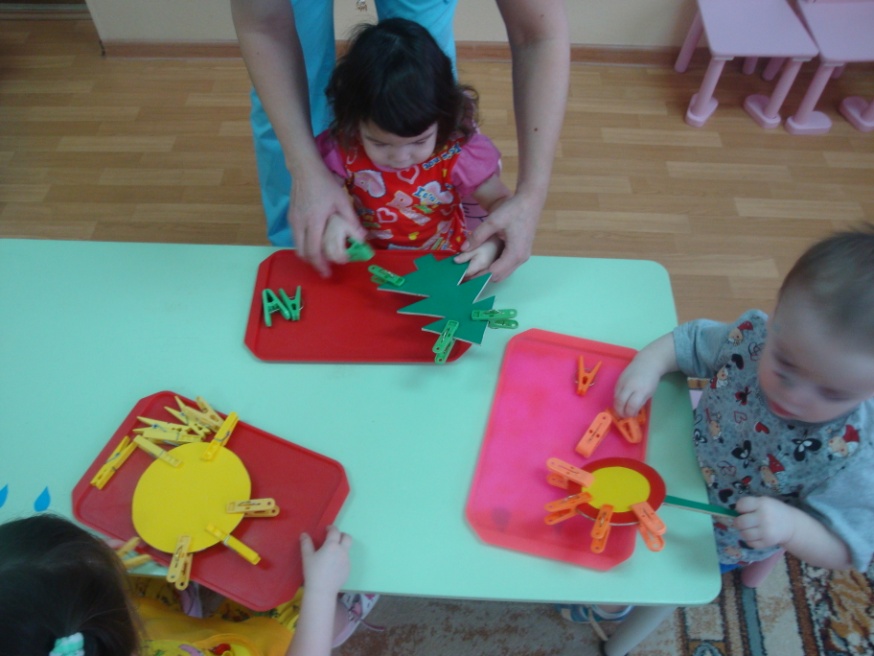 Соберем пирамидку
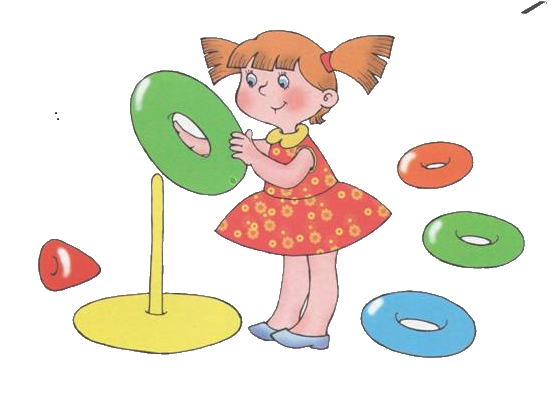 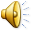 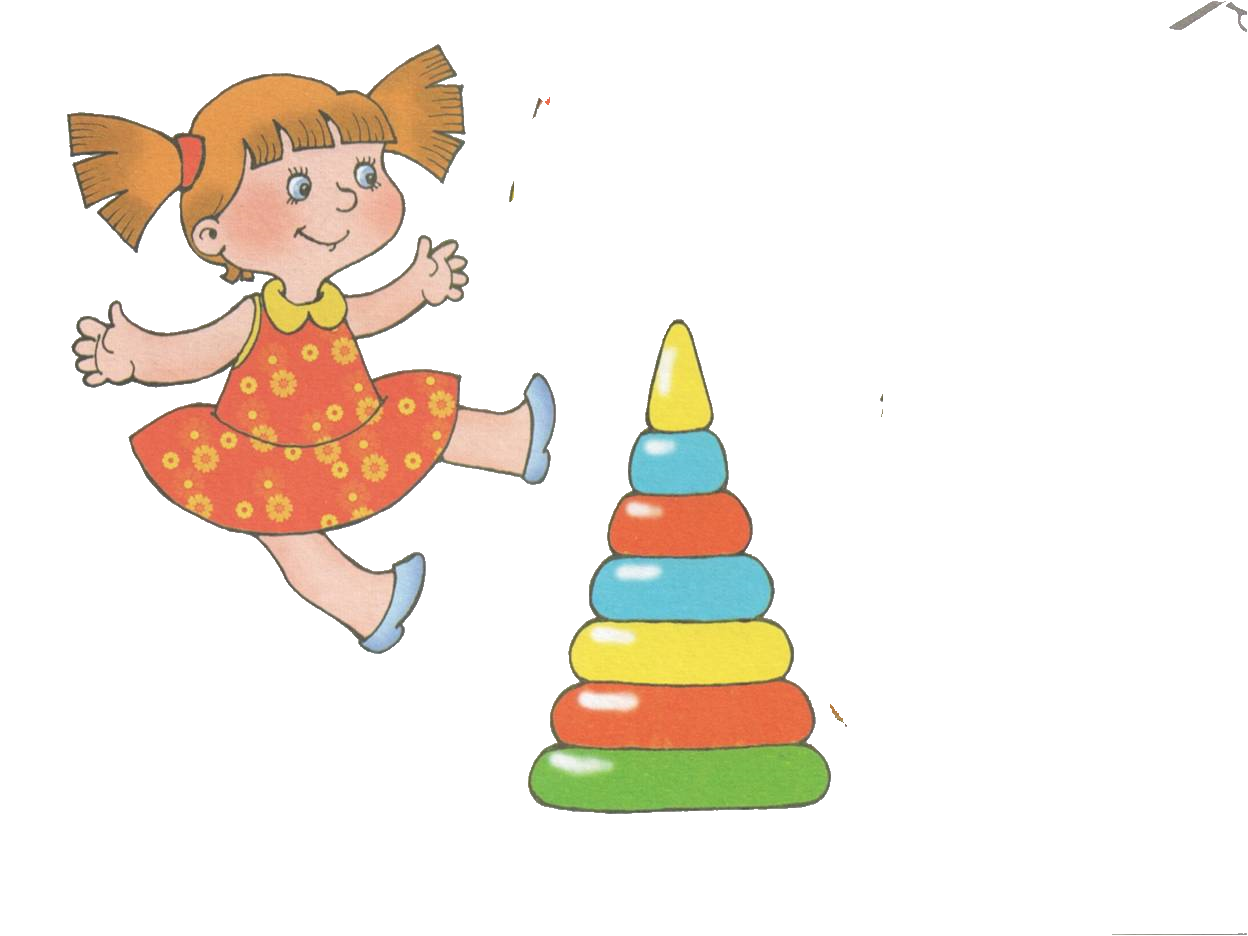 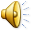 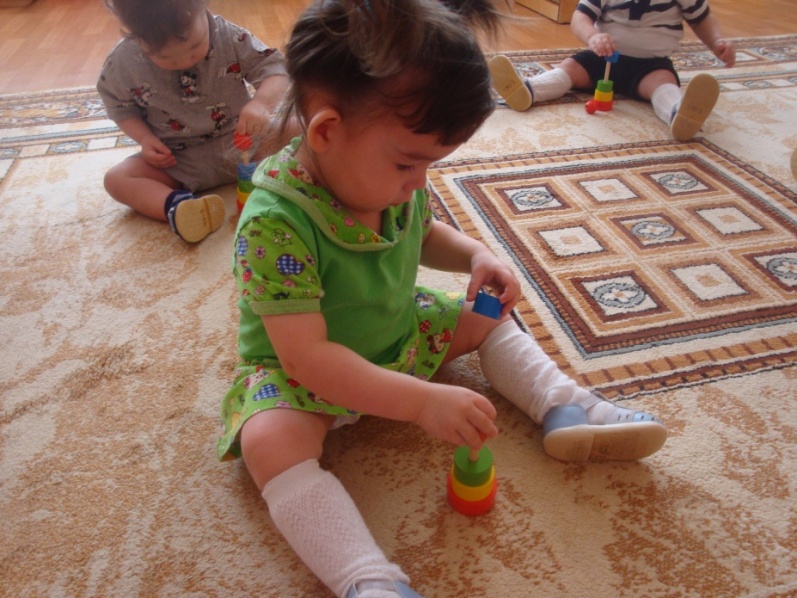 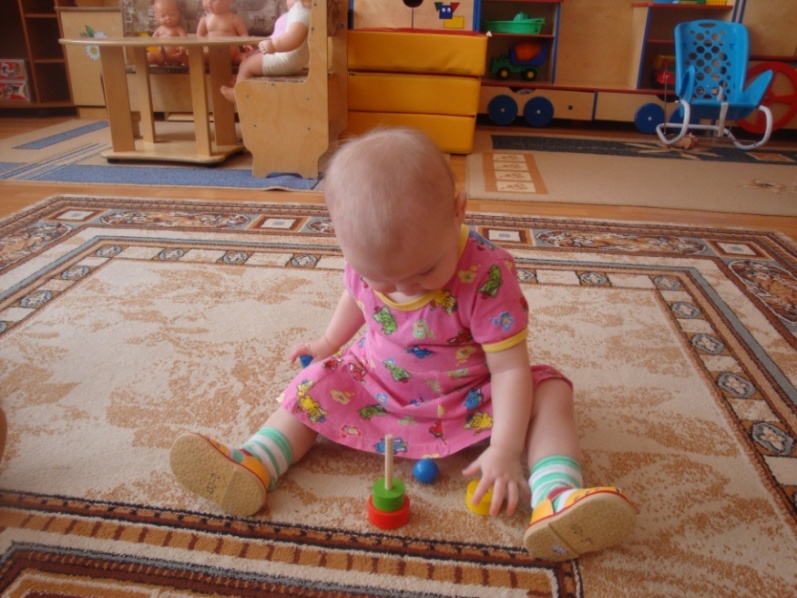 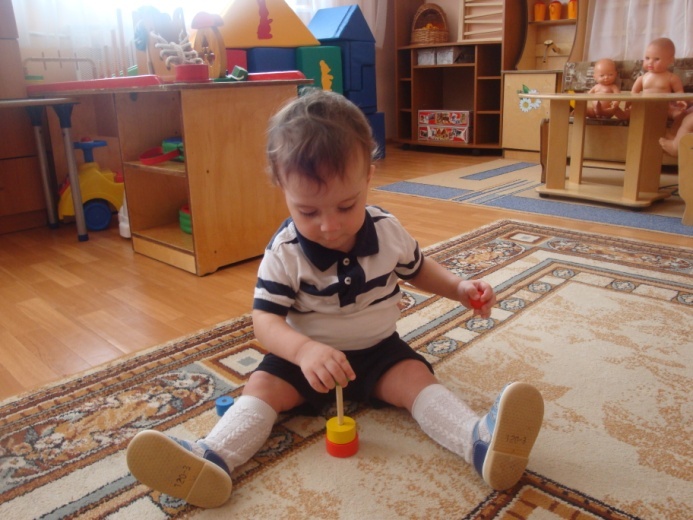 Познавательно-коммуникативная деятельность
Формирование импрессивной и экспрессивной речи
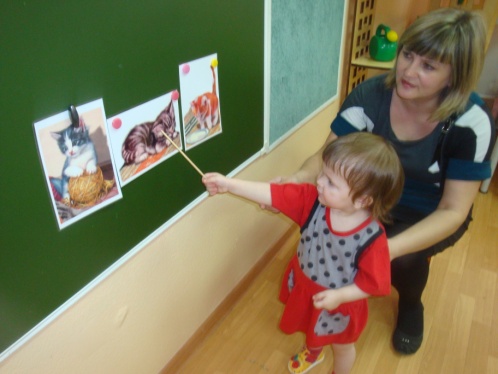 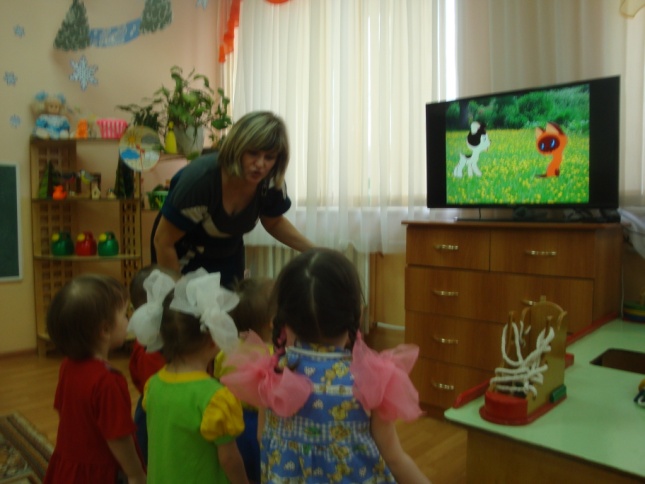 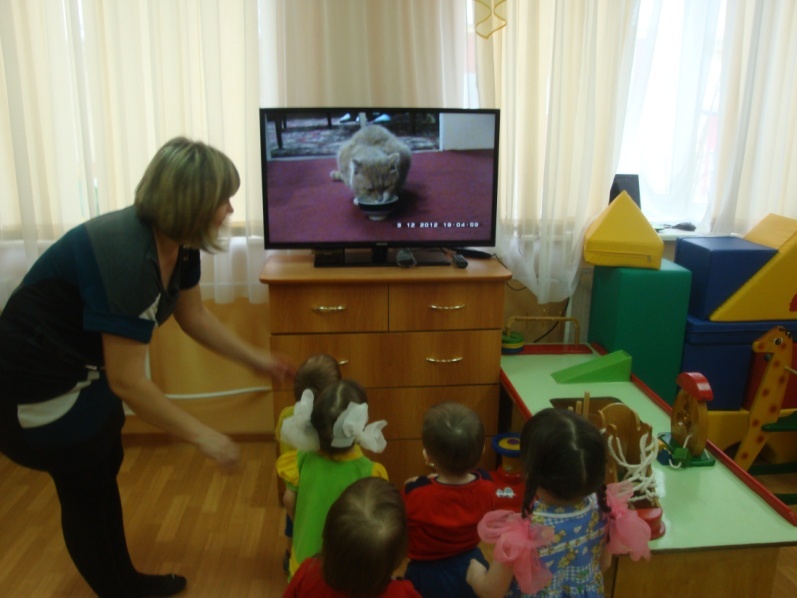 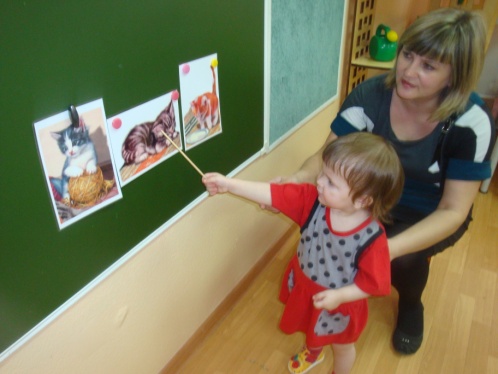 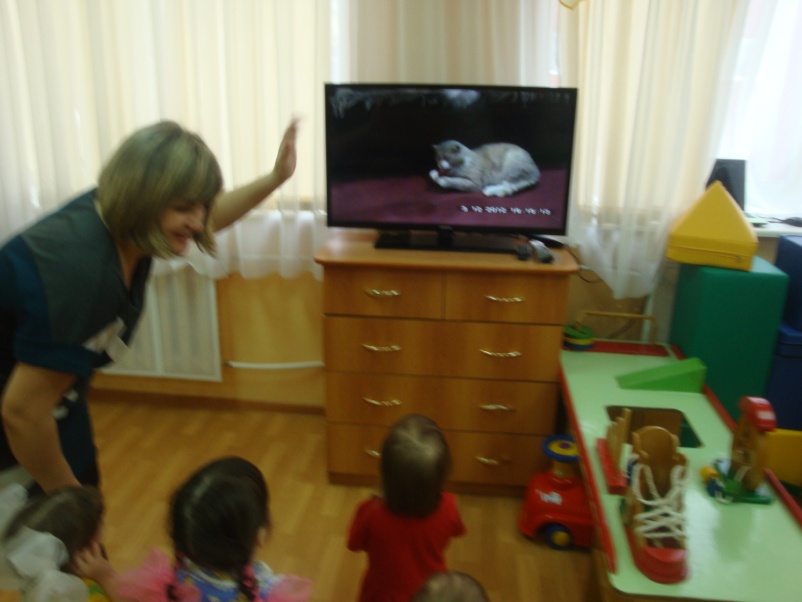 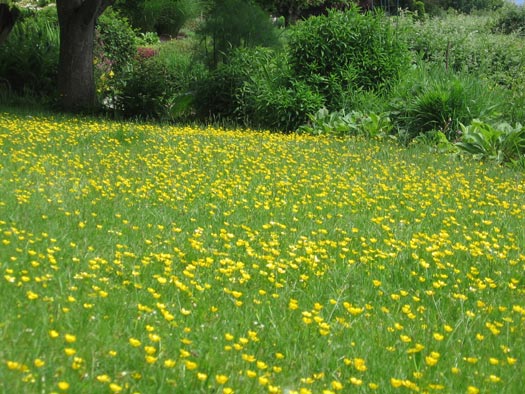 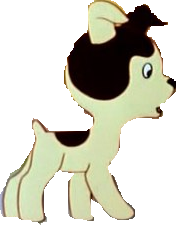 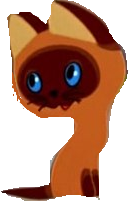 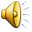 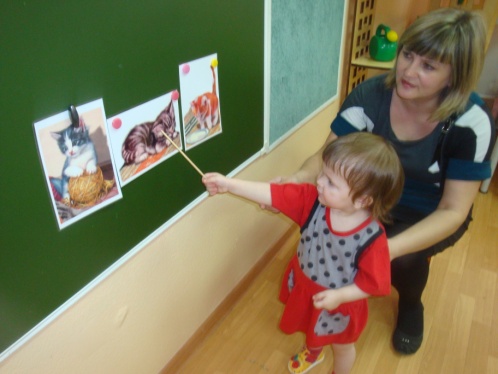 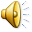 В своей группе мы создали видеотеку   и аудиотеку по лексическим темам по второй группе раннего возраста в разделе познание, коммуникация
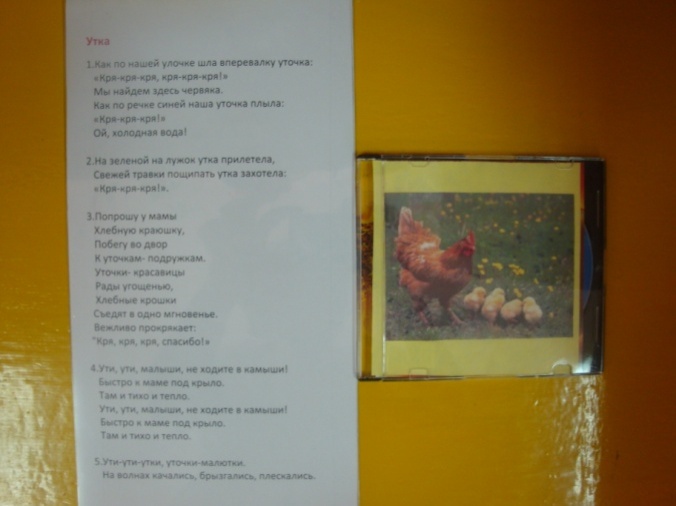 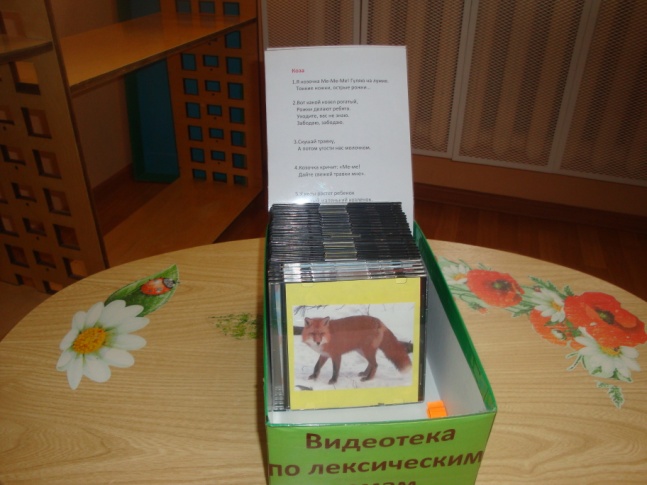 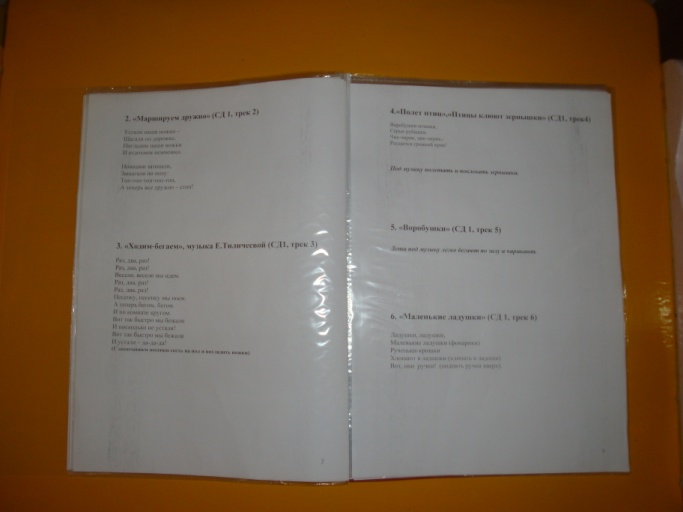 Дикие животные
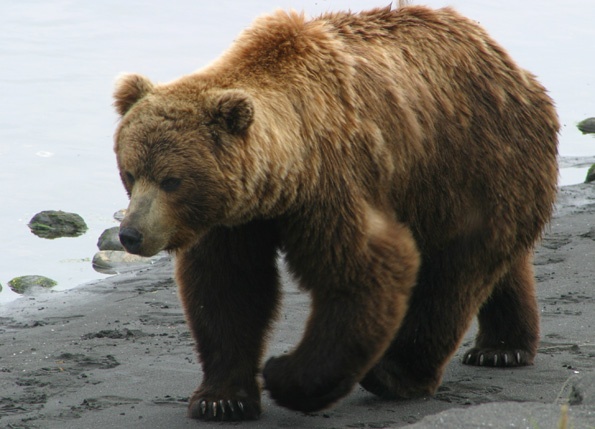 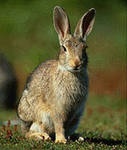 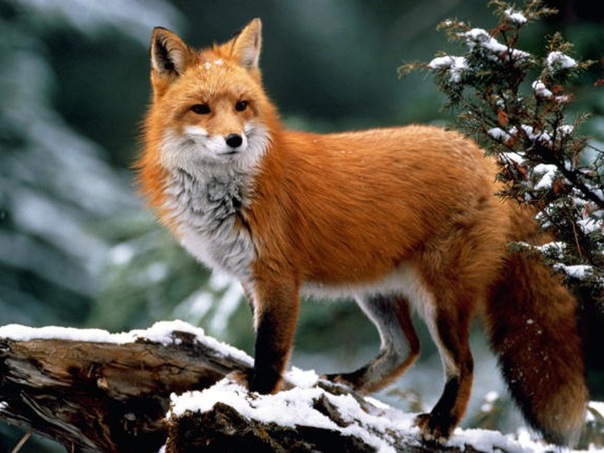 Презентация приложения к непосредственной образовательной деятельности познавательно - речевого развития детей второй группы раннего возраста
« Зайка в гости к нам
 пришел»
К нам в гости пришел зайчик
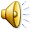 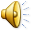 У зайчика длинные ушки
Зайка любит морковку
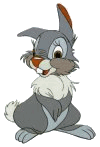 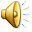 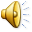 Детки с зайчиком играют
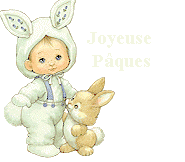 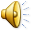 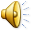 Времена года
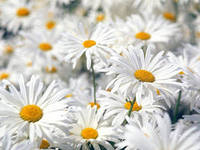 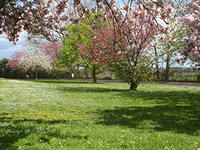 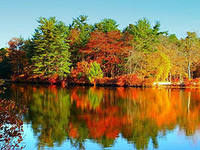 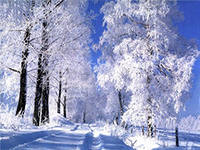 весна
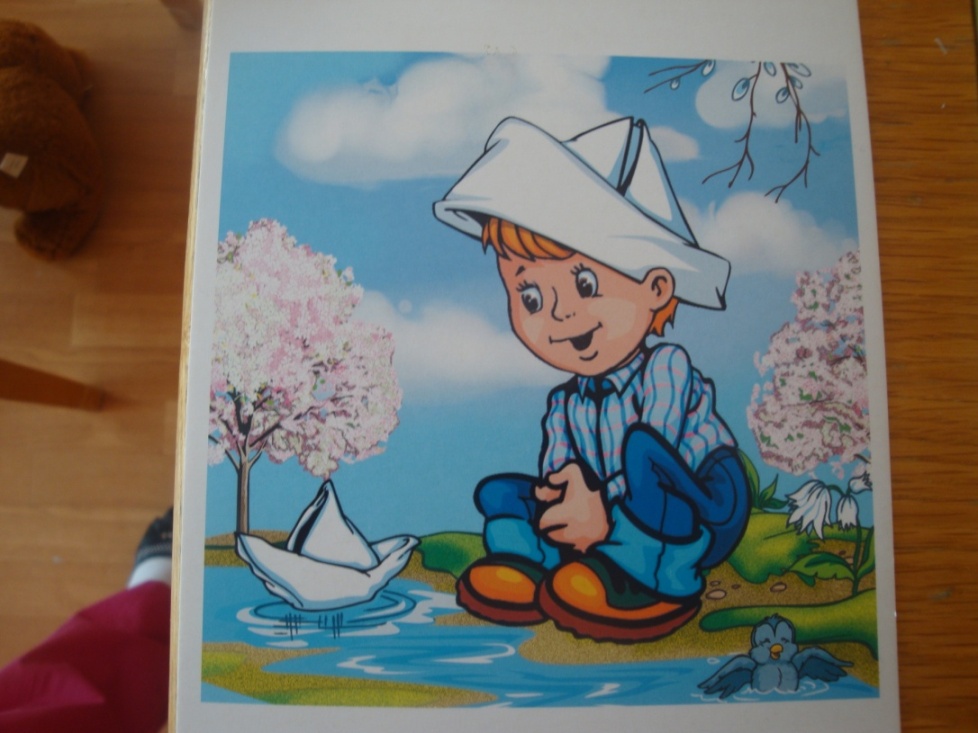 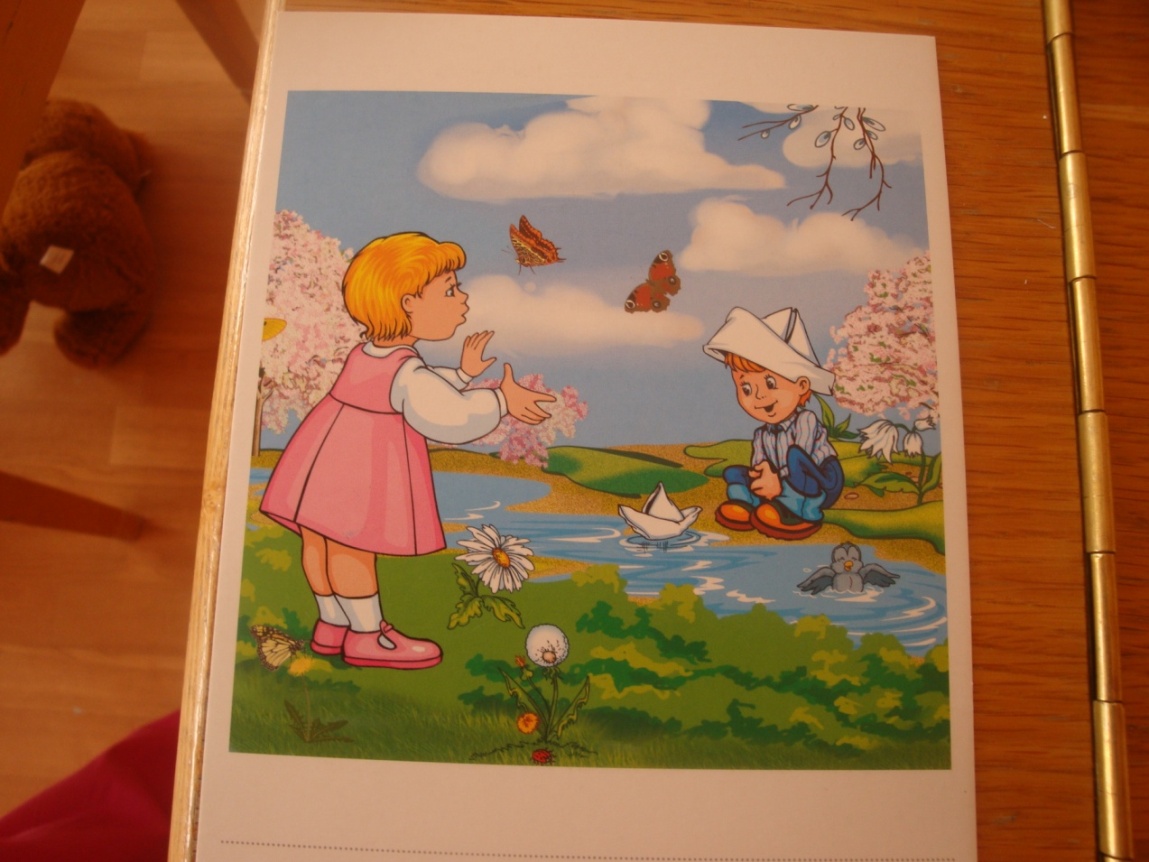 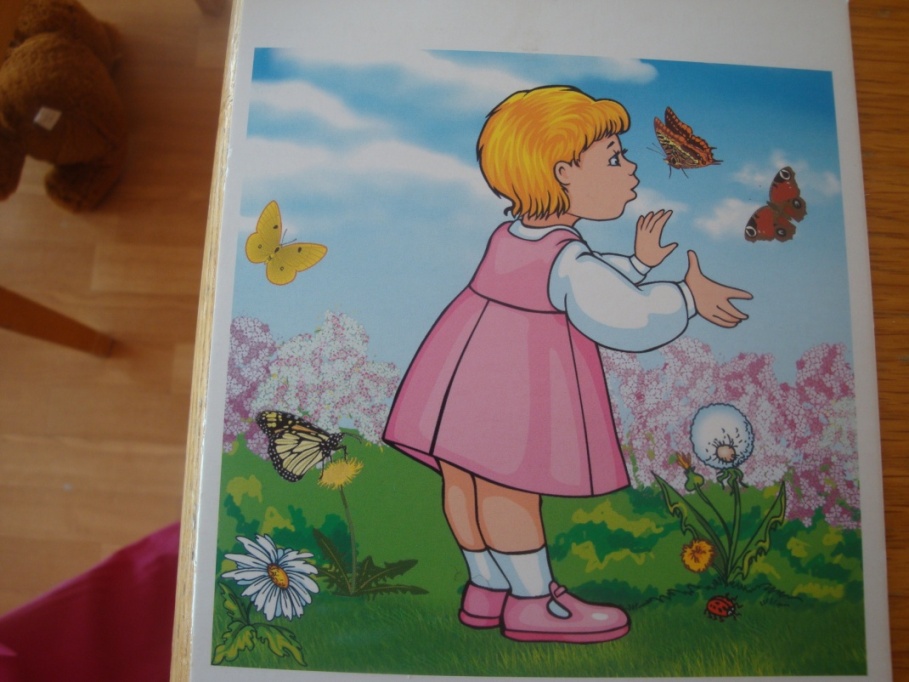 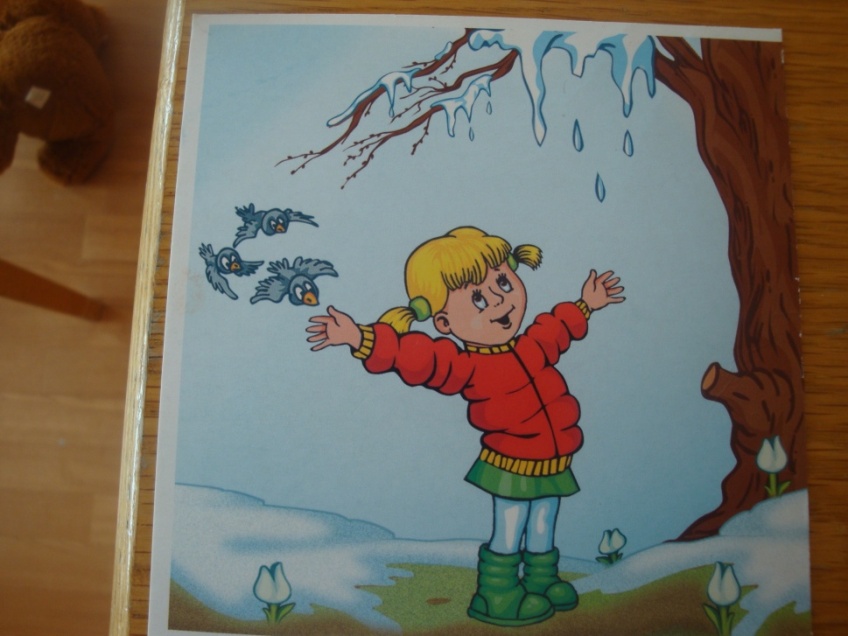 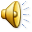 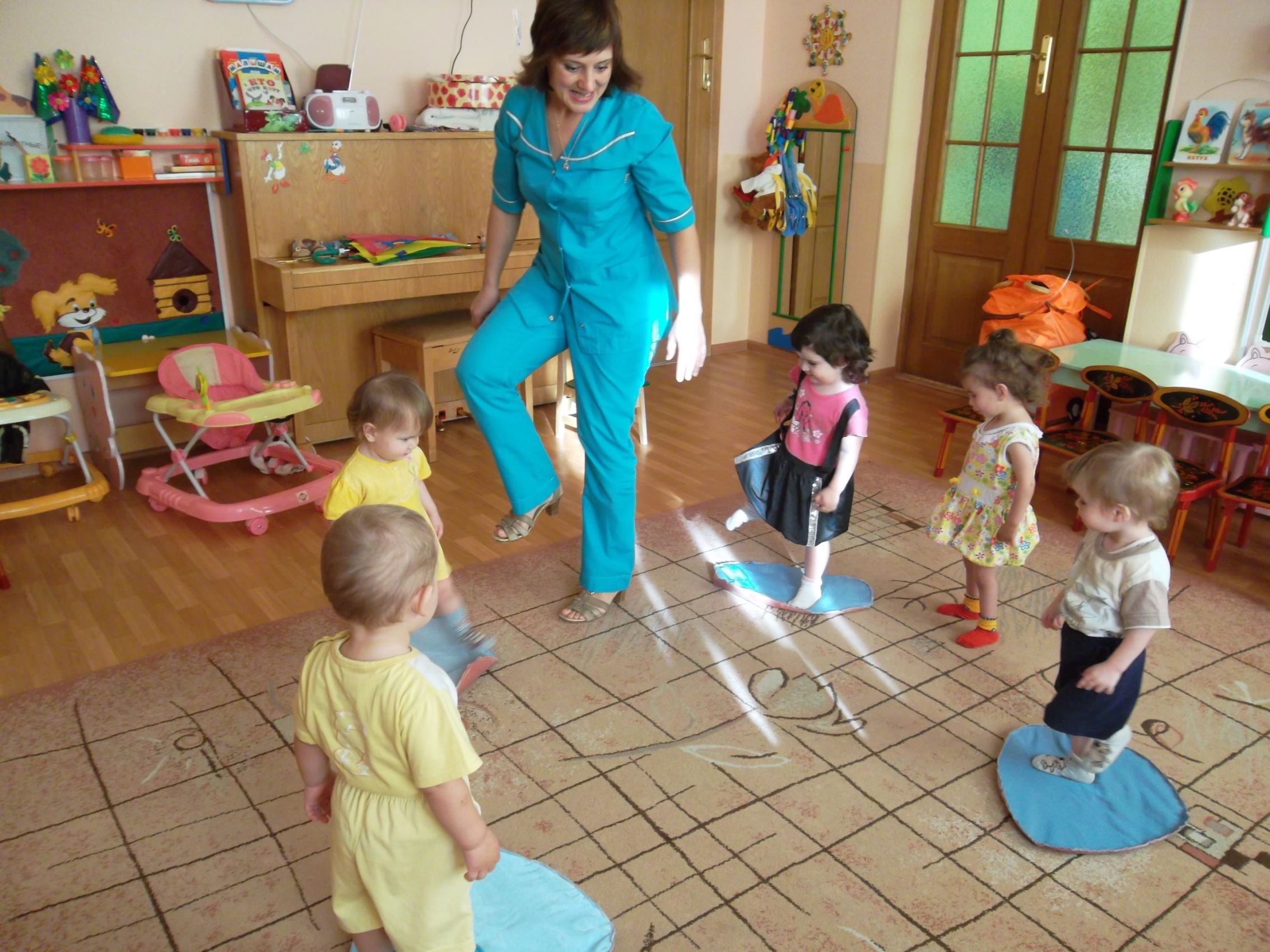 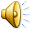 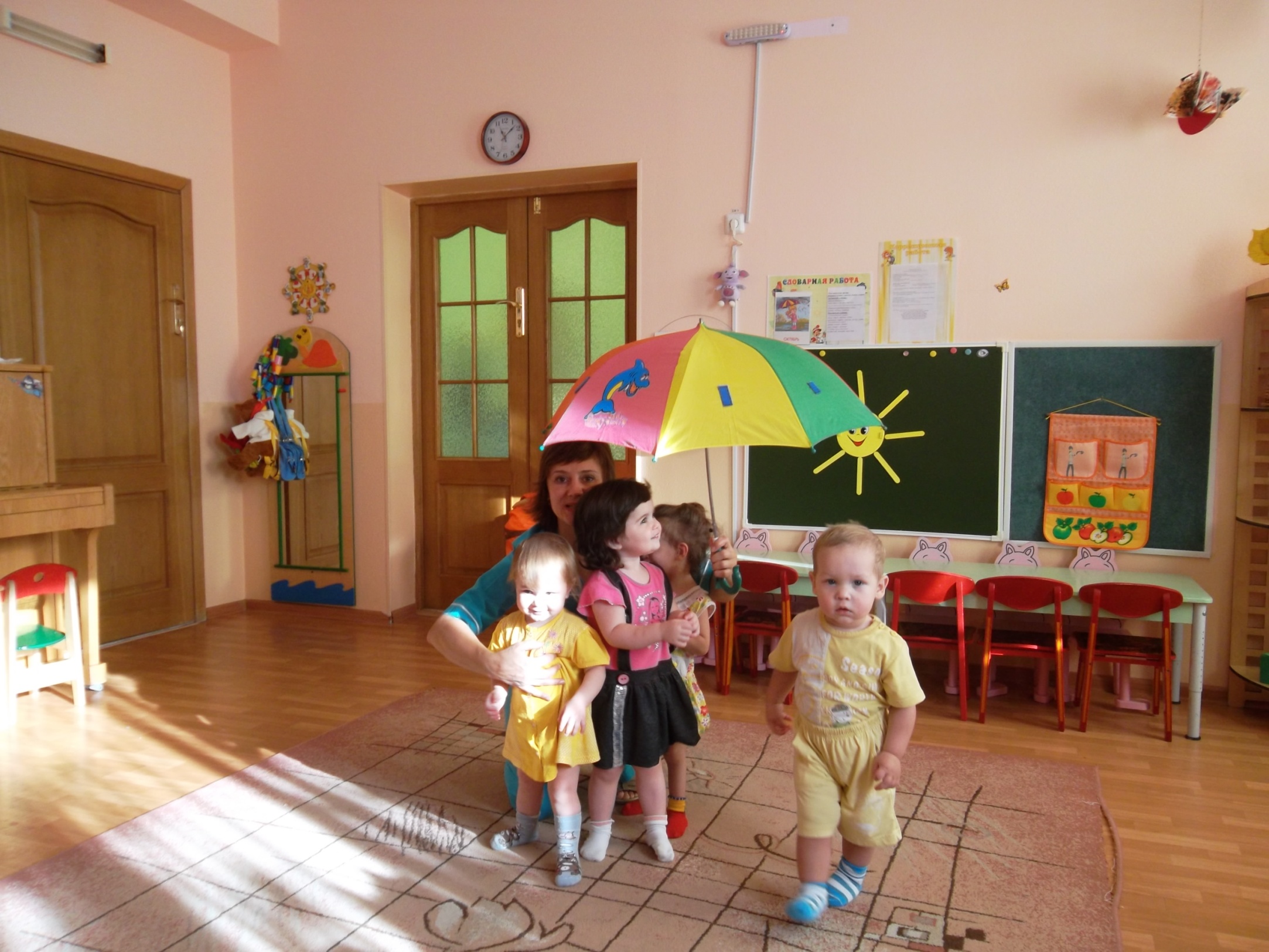 Домашние птицы
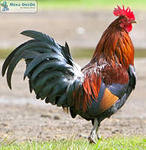 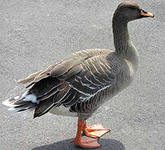 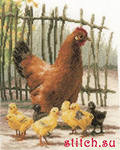 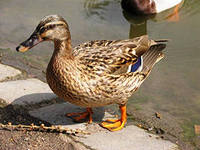 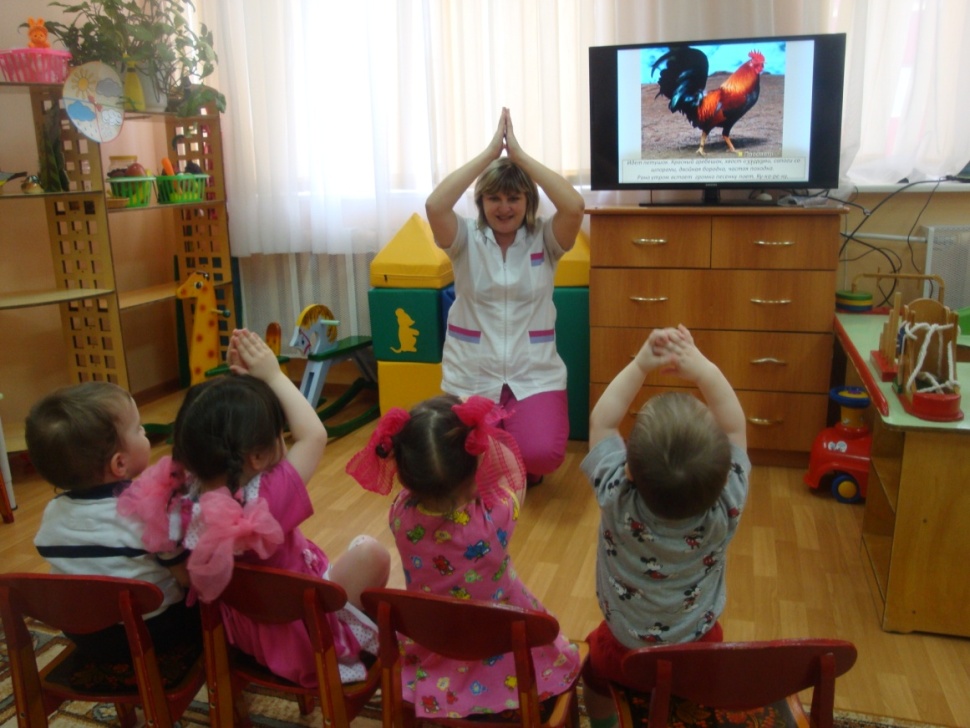 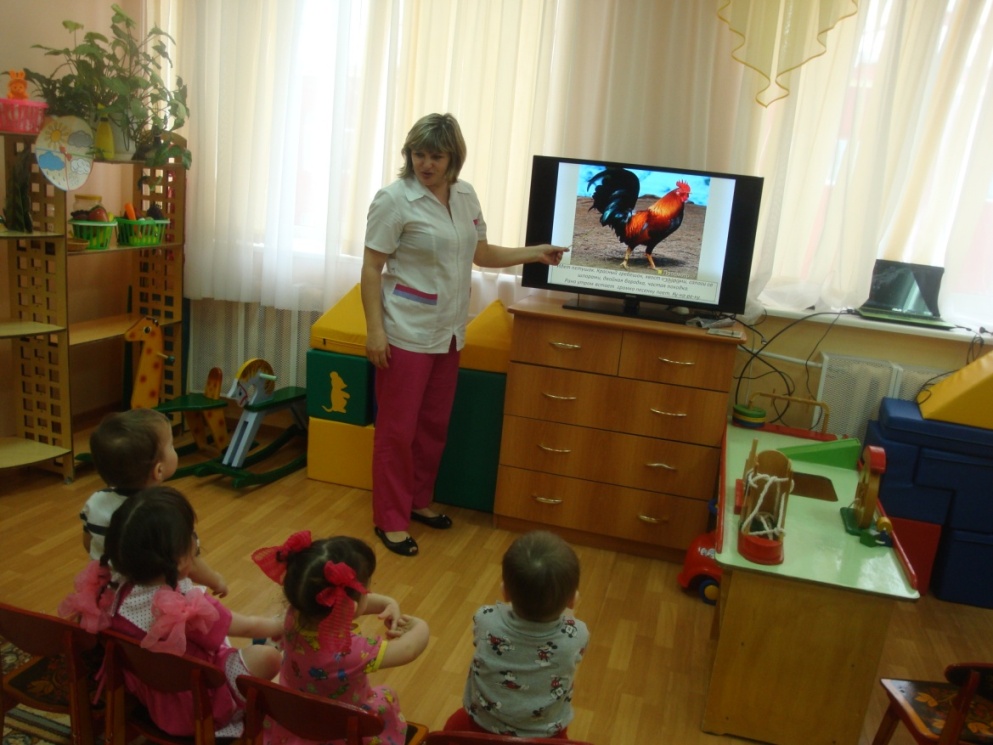 Игрушки
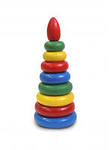 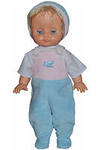 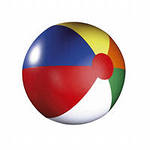 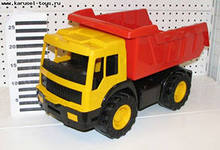 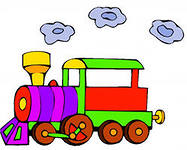 МячЭто мяч, он круглый ,большой, гладкий, мяч умеет прыгать,  бом-бом
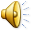 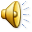 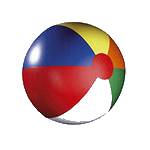 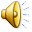 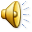 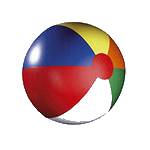 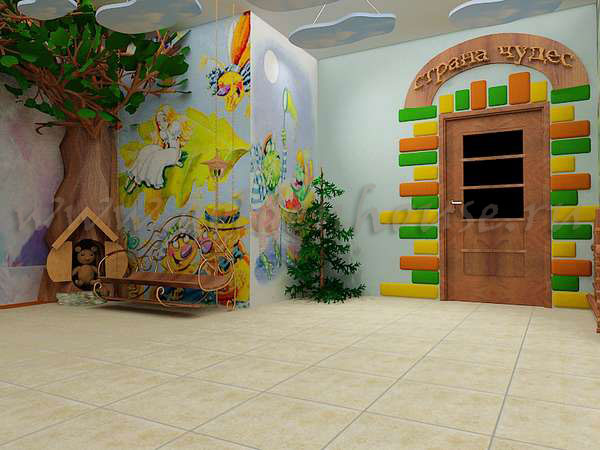 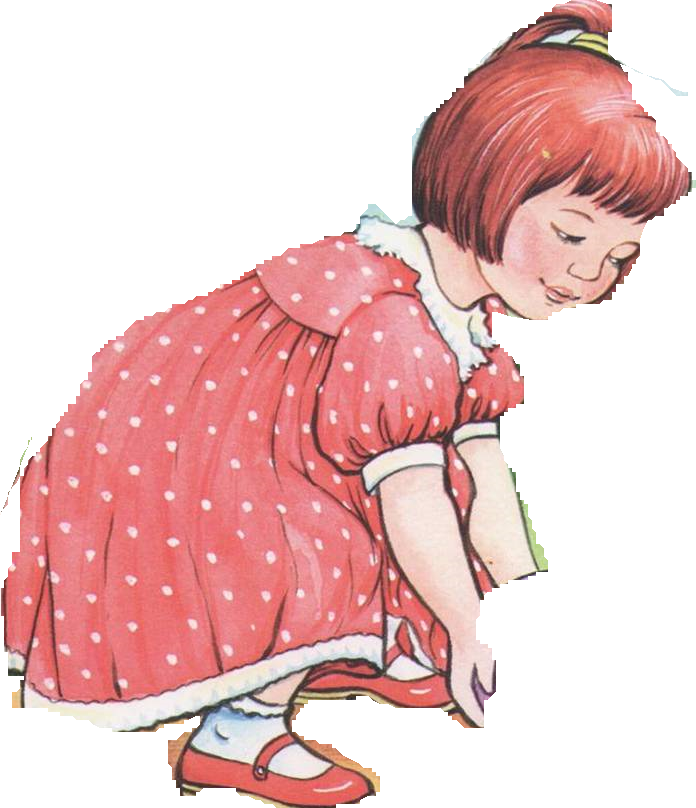 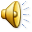 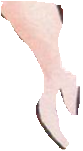 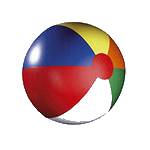 Домашние животные
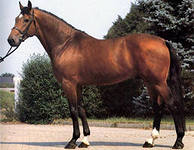 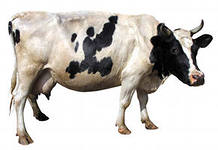 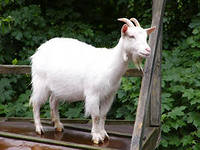 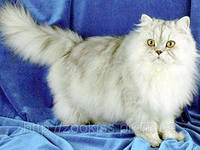 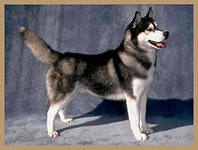 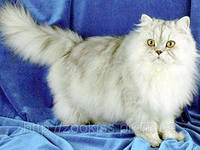 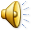 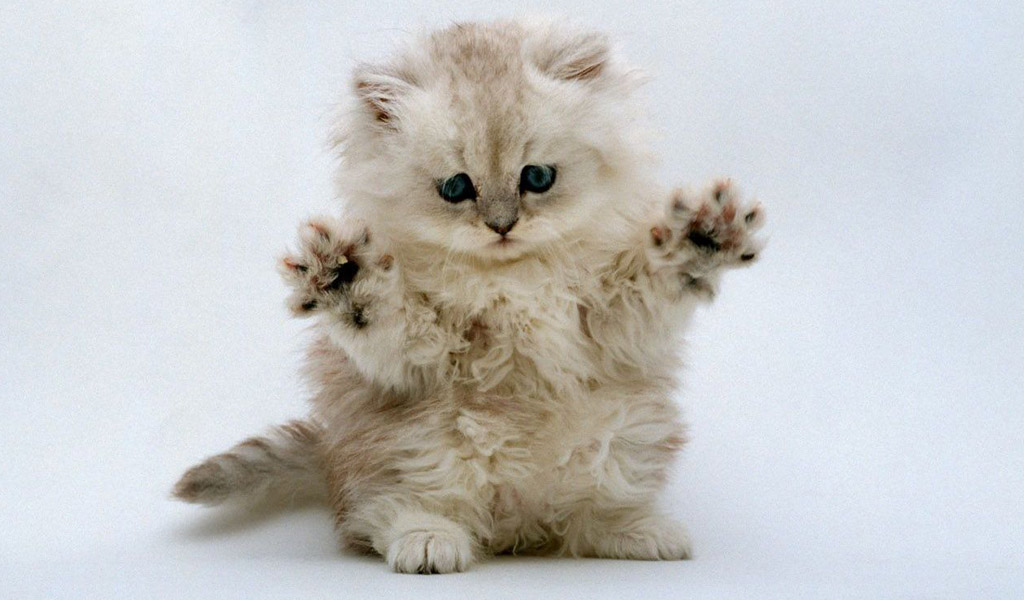 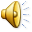 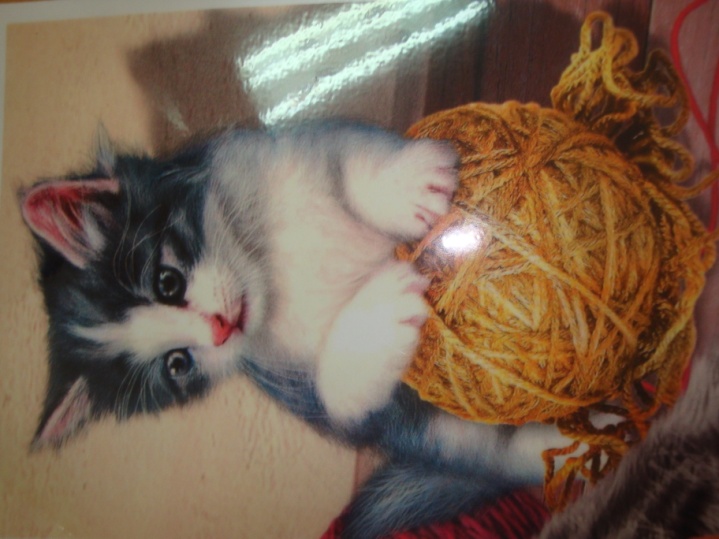 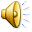 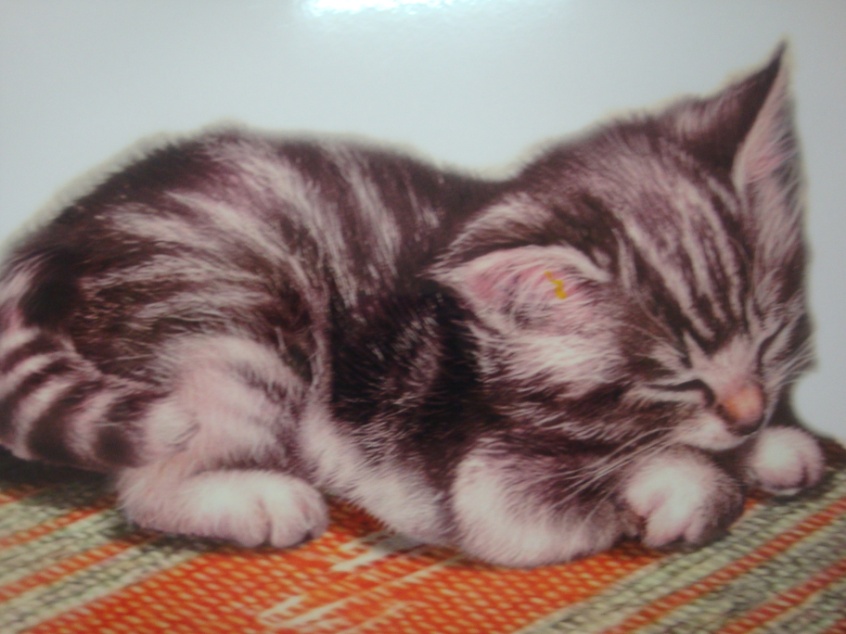 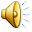 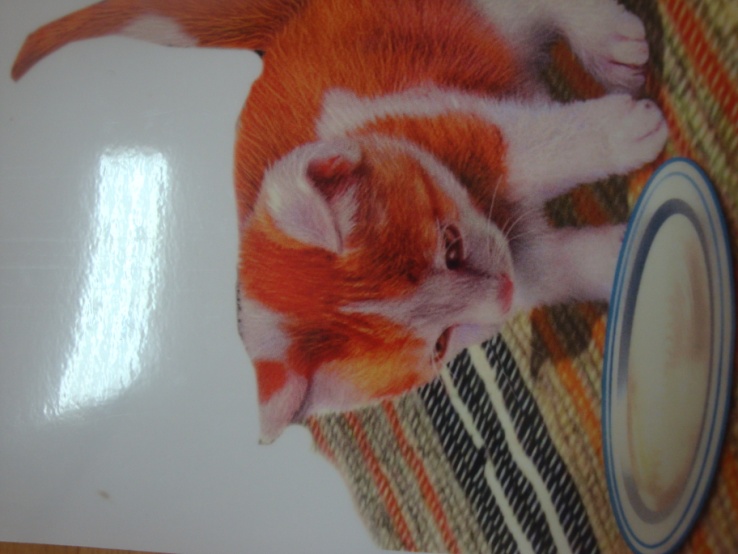 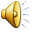 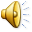 Сказки
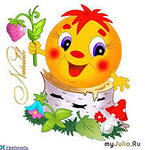 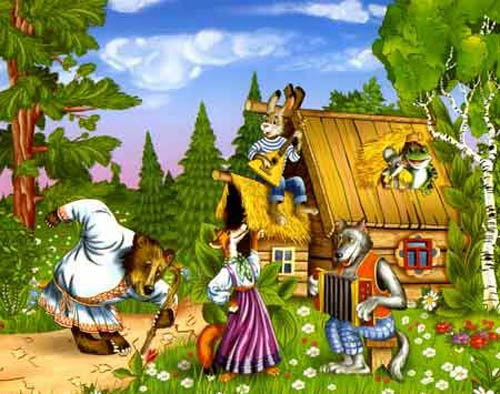 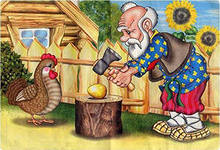 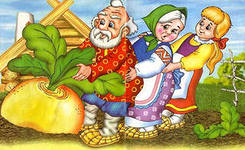 Сказка «Колобок»
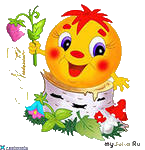 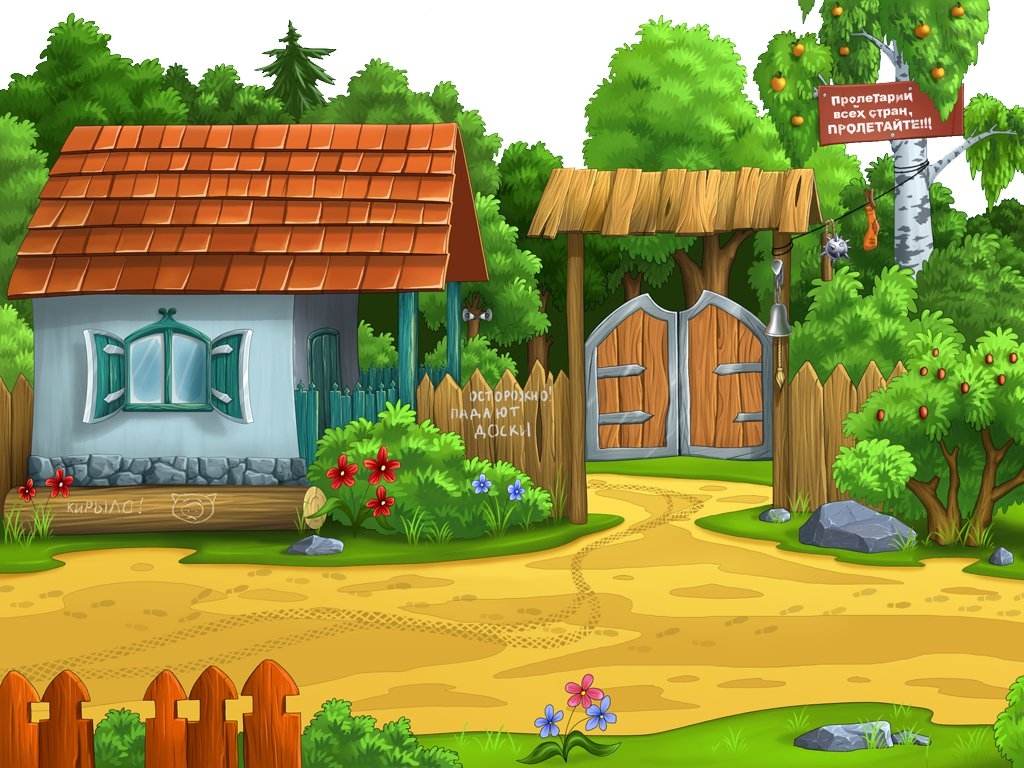 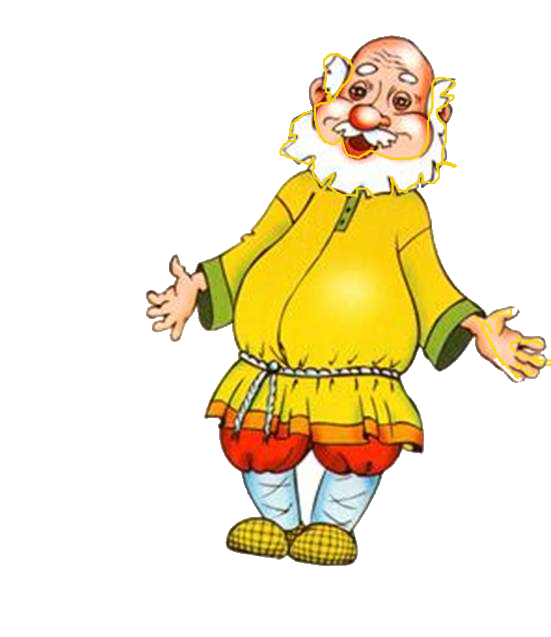 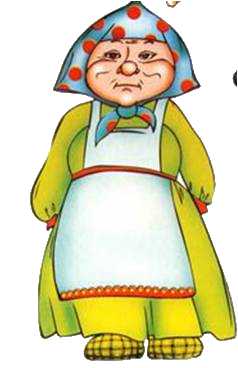 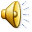 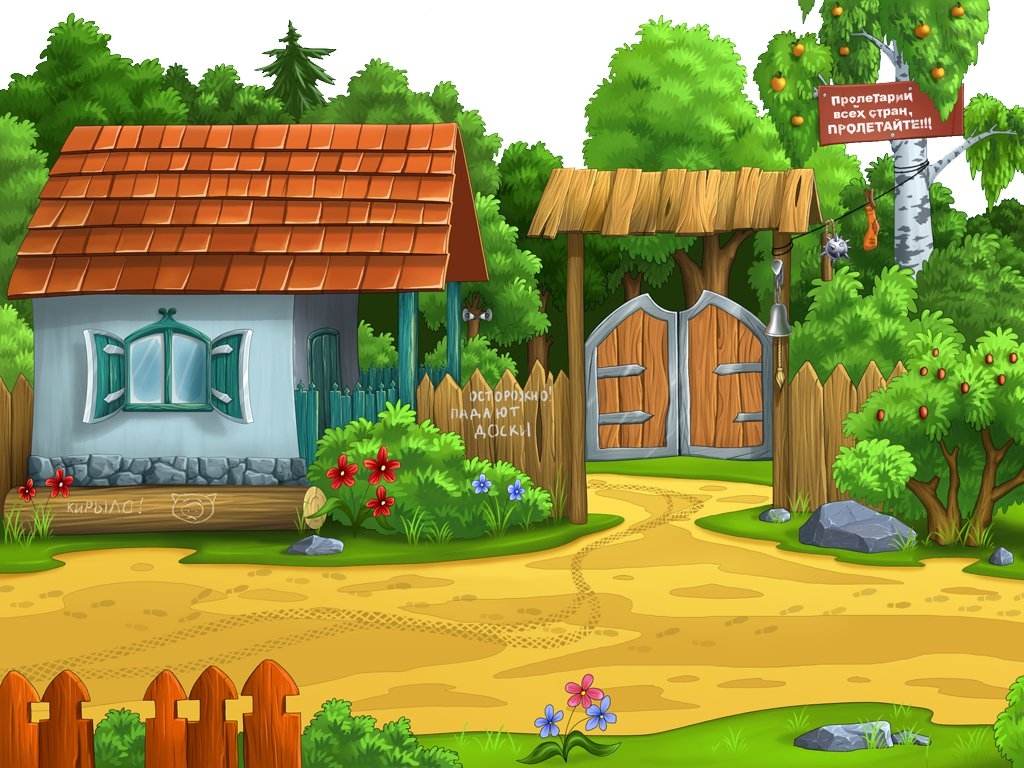 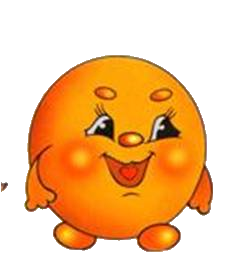 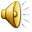 Использование ИКТ при чтении потешек
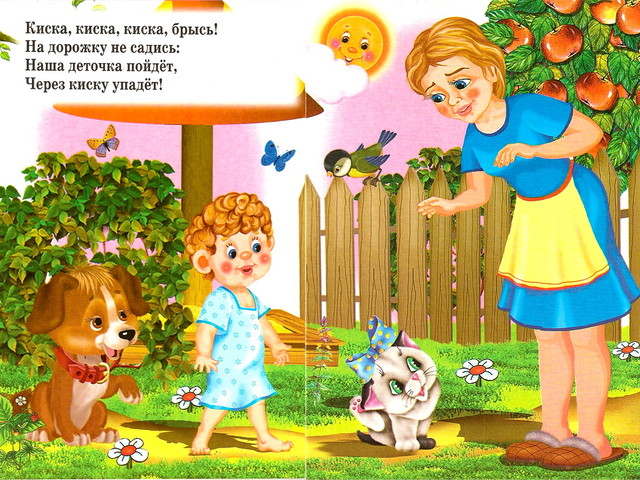 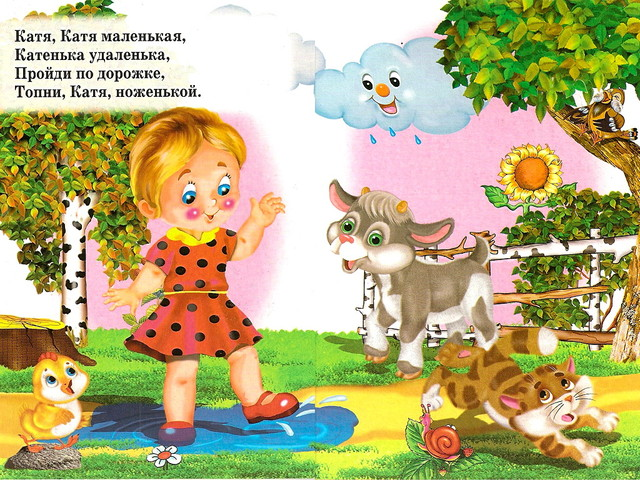 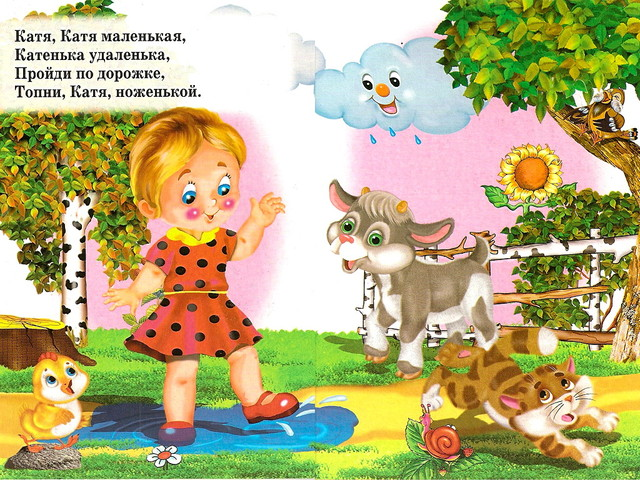 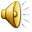 Вывод
Таким образом, использование ИКТ возможно и необходимо, оно способствует повышению интереса к занятиям, всестороннему развитию дошкольников, вовлекают детей в развивающую деятельность, формируют культурно значимые знания и умения.